ImpulsprogrammaArtificiële intelligentie
Hendrik Baudrez 
Bedriijfsadviseur VLAIO
context
Virtual &
 Augmented 
Reality
Personalised 

Medicine
Artificiële

 Intelligentie
Cyber
 
Security
Digitalisering van de Vlaamse industrie
[Speaker Notes: Digitalisering is de motor achter de vierde industriële revolutie
> met impact op vele maatschappelijke en economische domeinen
> vraagt transformatie van zowel de arbeidsmarkt als productieprocessen, … 
brengt ethische, legale en andere vraagstukken met zich

Digitaliseringsagenda’s binnen VLAIO op vlak van AI, CS, VR, PM (gepersonaliseerde geneeskunde), smart cities, autonoom rijden, datagedreven werken gekoppeld aan water, detailhandel, …]
Artificiële
Intelligentie
Flankerend
Implementatie
bij bedrijven
33 miljoen euro
Strategisch Onderzoek
12 miljoen onderzoek
 12 miljoen bedrijfssteun
 5 miljoen omkadering

 3 miljoen hogescholen
Realtime,
energie-
efficiëntie
Data Science

 complexe

beslissingen
Strategisch Onderzoek
Coördinatie imec
multi-actor,

Collaboratief

 systemen
multi-actor,

Collaboratief

mens
[Speaker Notes: het versterken van top AI/CS-strategisch basisonderzoek in Vlaanderen 
investeert in bestaande sterktes in Vlaanderen
internationaal erkend voor resultaten en demonstratoren
genereert een competitief voordeel in geselecteerde AI/CS disciplines
leidt tot een duurzaam leiderschap in de 4e industriële revolutie]
Community 

&
Incubators
Innovation
Trials
Implementatie
VLAIO als trekker
Industrieel
onderzoek
VLAIO

 instrumenten
[Speaker Notes: 2. implementatie in het Vlaamse bedrijfsleven
beoogt een heldere gecoördineerde inzet van het VLAIO-instrumentarium in overleg met de stakeholders
bereikt een breed scala aan actoren
leidt tot een hogere maturiteit van het bedrijfsleven inzake digitalisering en AI en CS]
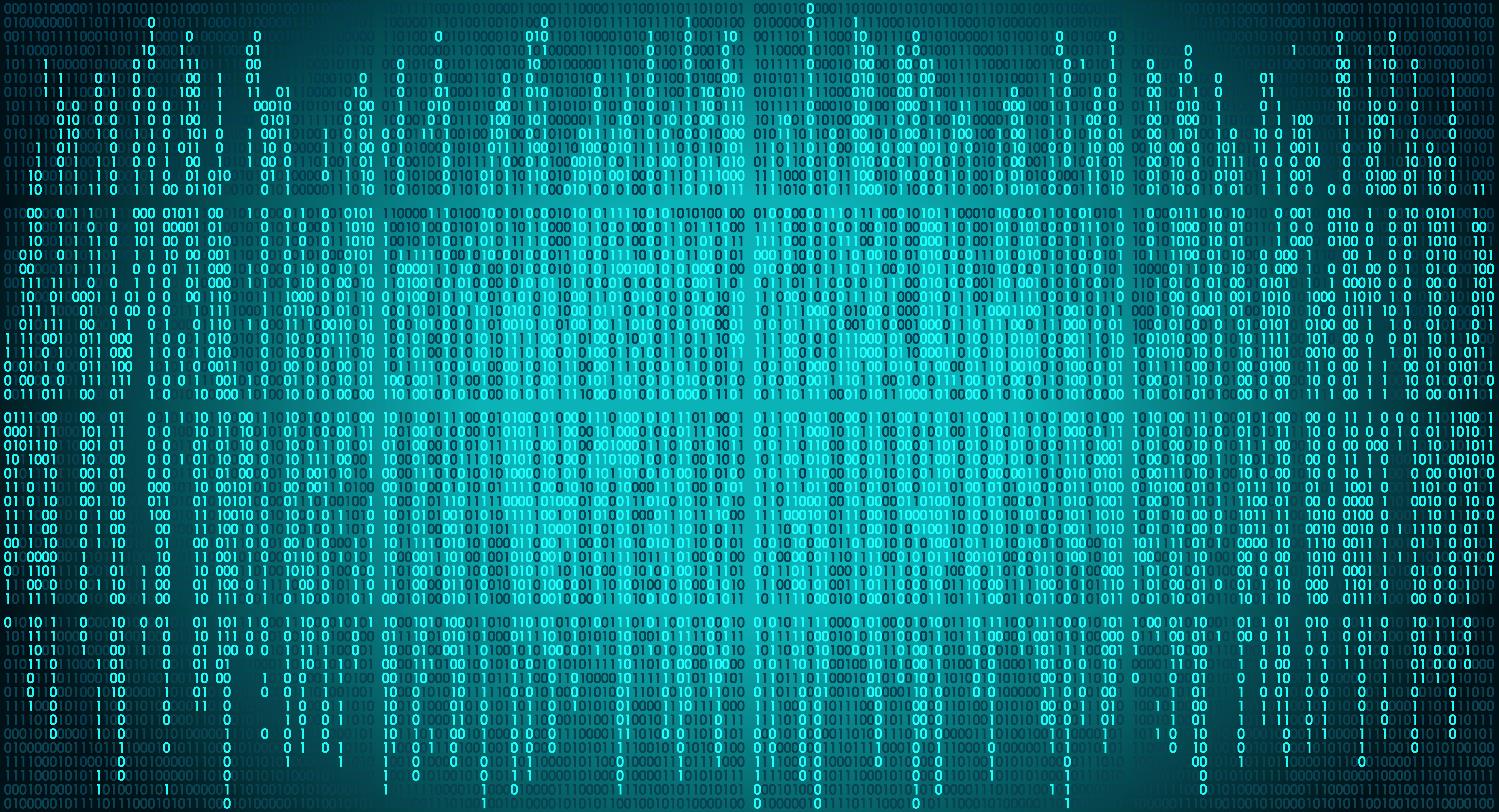 VLAIO Instrumenten
ICON projecten
COOCK projecten
TETRA projecten
Ontwikkelingsprojecten & Onderzoeksprojecten
KMO Groeisubsidie & KMO Portefeuille
Mandaten: Baekeland, Innovatie
Outreach
Opleiding
Flankerend
Naast opportuniteiten, zijn er aan AI ook risico’s verbonden. Bewustmaking, opleiding en juridische en ethische omkadering maken daarom integraal deel uit van dit beleidsplan.
Ethiek
[Speaker Notes: 3. flankerend beleid gericht op bewust-making, opleiding en ethische omkadering
wordt ondersteund door een kenniscentrum Data & Maatschappij
versterkt de kennisbasis voor AI en CS-toepassingen in Vlaanderen, zowel bij de bredere bevolking als in het bedrijfsleven (incl. zorg)]
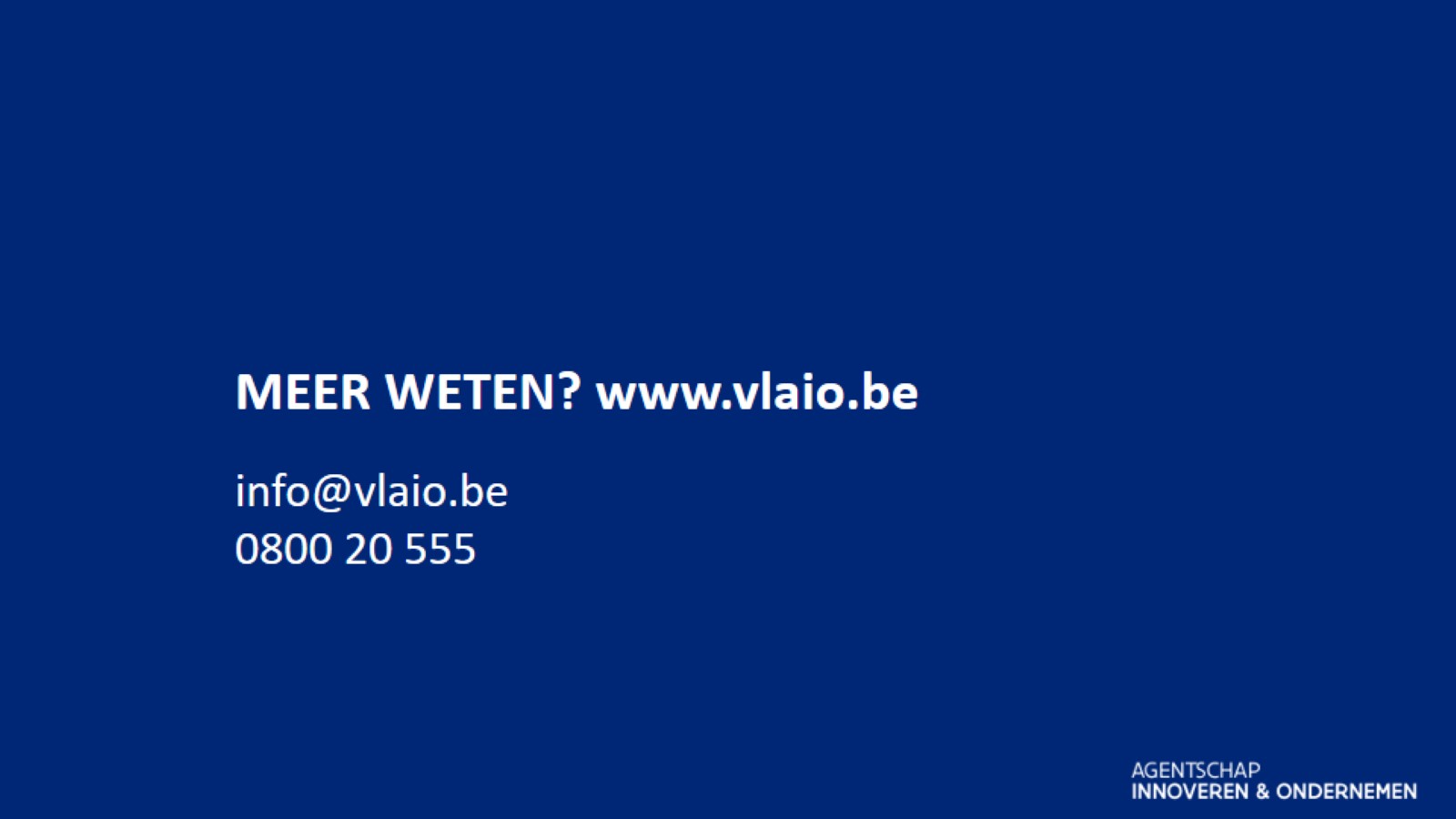 Hendrik Baudrez – bedrijfsadviseur VLAIO
0499 387 003 
hendrik.baudrez@vlaio.be
www.vlaio.be